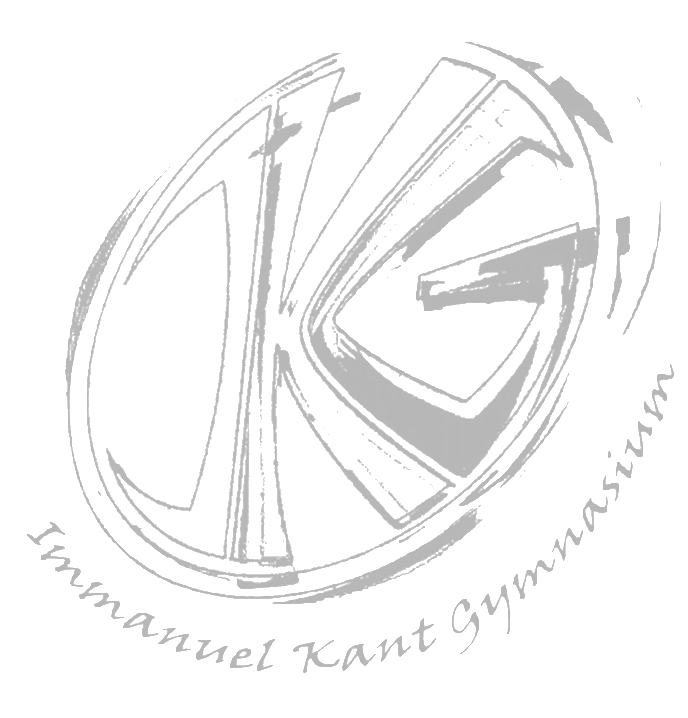 Informationsabend 
zur Profilwahl
Italienisch – NWT
am IKG Leinfelden

Mi, 15.03.2023, 18.30 Uhr

HERZLICH WILLKOMMEN!
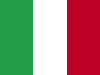 Viva l´Italia …
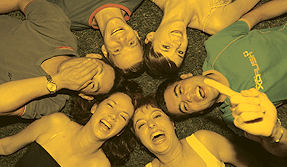 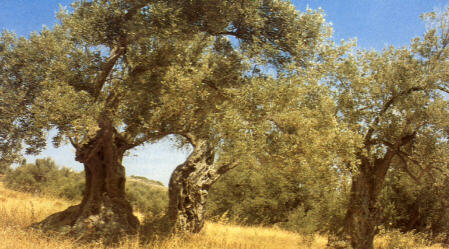 Italienisch als 3. Fremdsprache
Persönlicher Nutzen des Italienischen
Das kulturelle Erbe Italiens
Italienisch in und um Stuttgart
Italienisch im Sprachenprofil des IKG
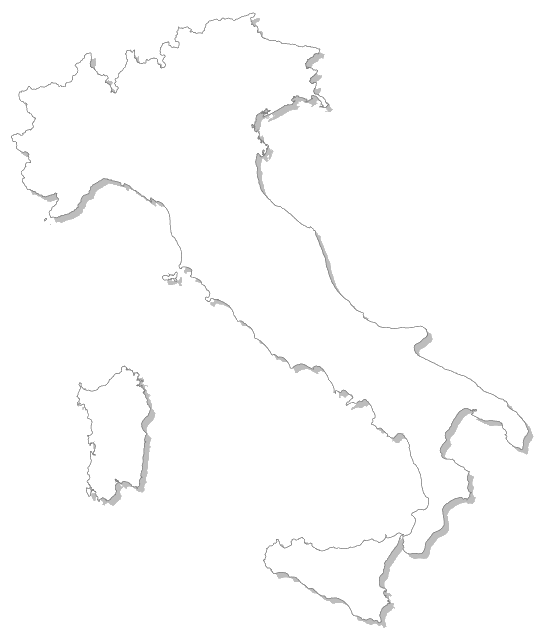 I. Persönlicher Nutzen des Italienischen
Fremdsprachen 
in einer globalisierten Welt
Fremdsprachenkenntnisse und damit verbunden interkulturelle Kompetenz sind die Basis für Erfolg in unserer globalisierten Welt.
	
	Sie gehören zu den Zusatzqualifikationen, die - neben der Fähigkeit zum Umgang mit den neuen Informations- und Kommunikationstechniken  -  im 21. Jahrhundert unabdingbar sind. Schöper-Grabe, Sigrid: Go global – Fremdsprachen als Standortvorteil , Institut der deutschen Wirtschaft, Köln 2000
Außenhandel (Export + Import)
der Bundesrepublik Deutschland
Quelle: Statistisches Bundesamt, Wiesbaden, 10.02.2023
Die wichtigsten Filialen italienischer Firmen in Baden-Württemberg/Bayern
Bassetti – TextilienAGIP – PetrolchemieArnoldo Mondadori – VerlagBenetton Sport – SportartikelCampari – SpirituosenCroma Lacke- ChemieFeralpi - StahlwarenFerrero – LebensmittelFIAT – KraftfahrzeugeGiorgetti – Möbel
La Perla – BekleidungGuzzini – BeleuchtungIllycaffee GmbH – KaffeeIveco Bayern – NutzfahrzeugeMarsilli D - MaschinenteileMotta Alfredo - LederwarenPiaggio - MotorräderPininfarina – AutodesignTagliabue – SchleifmaschinenUlisse Orlandini – Natursteine


	Camera di commercio italiana Stoccarda – Monaco di Baviera
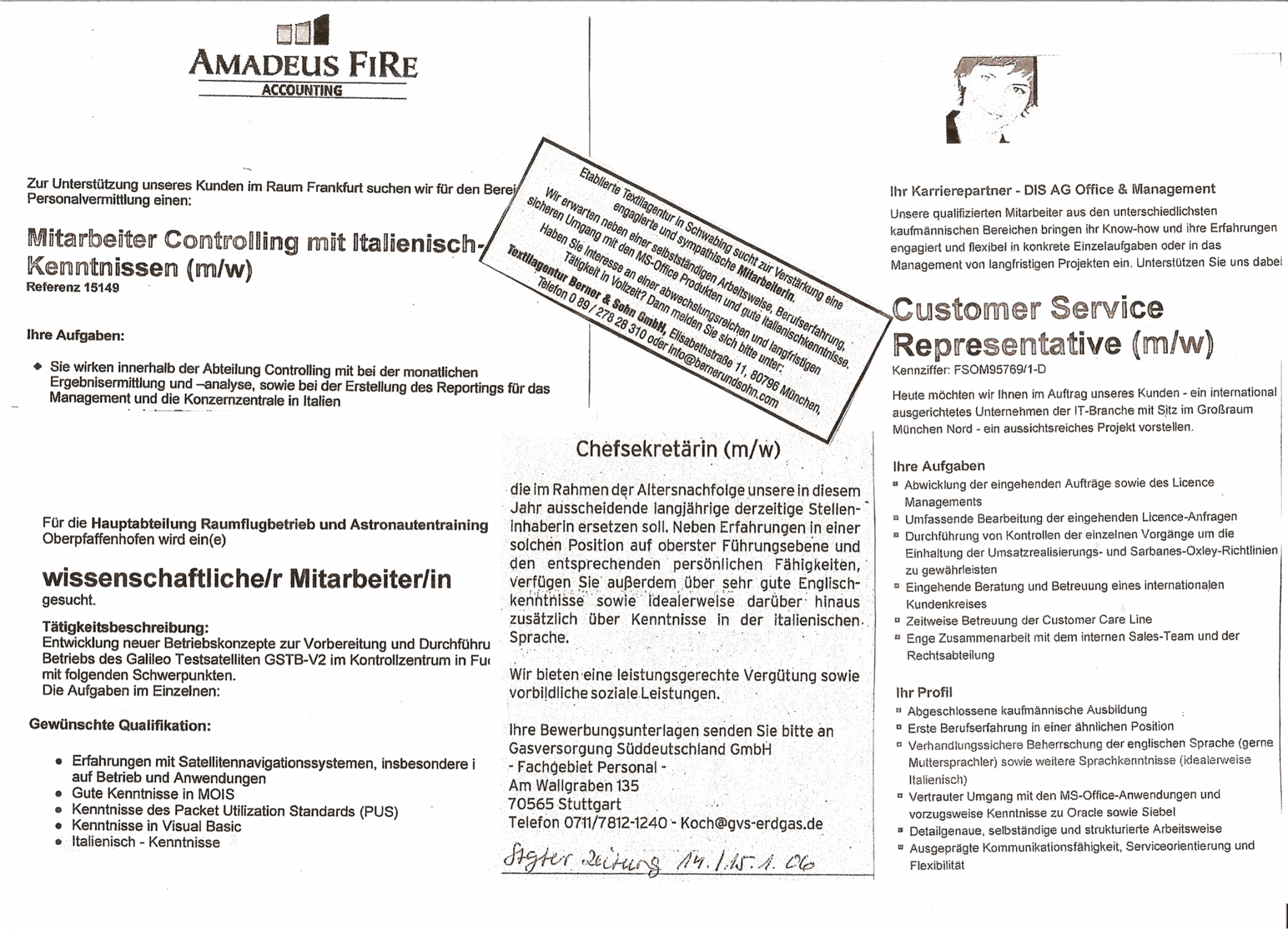 Stellenangebote mit Fremdsprachenkenntnissen
Anzahl der angebotenen Jobs, bei denen Kenntnisse in der jeweiligen Fremdsprache erforderlich sind (12.02.2018):
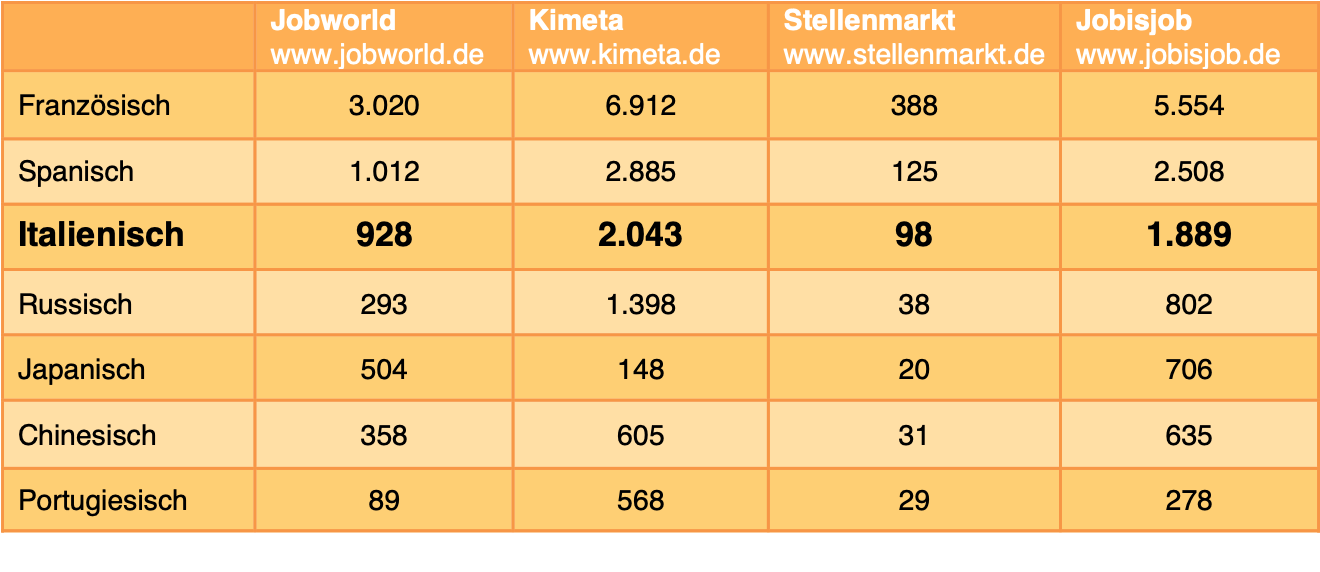 Studiengänge mit Italienisch
An diversen Unis in ganz Deutschland werden Studiengänge mit Italienisch angeboten: 

ESB an der Fachhochschule Reutlingen: International Management Double Degree

Uni Bonn: Deutsch-italienische Studien

Uni Regensburg: Deutsch-italienische Studien

FU Berlin: Bachelorstudiengang Italienstudien
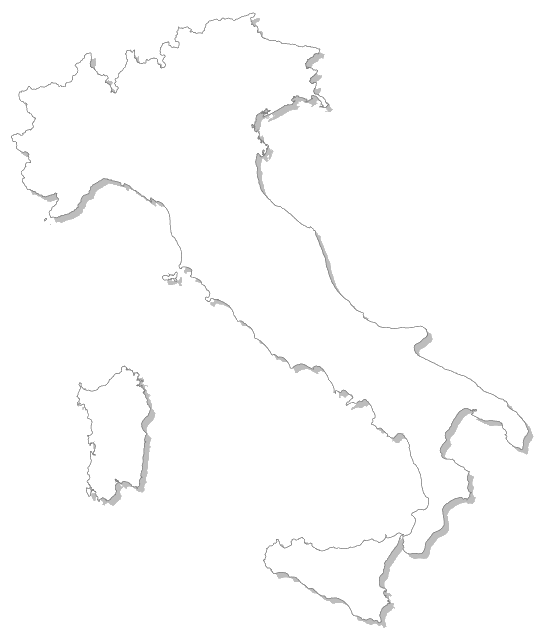 II. Das kulturelle Erbe Italiens
Geschichte
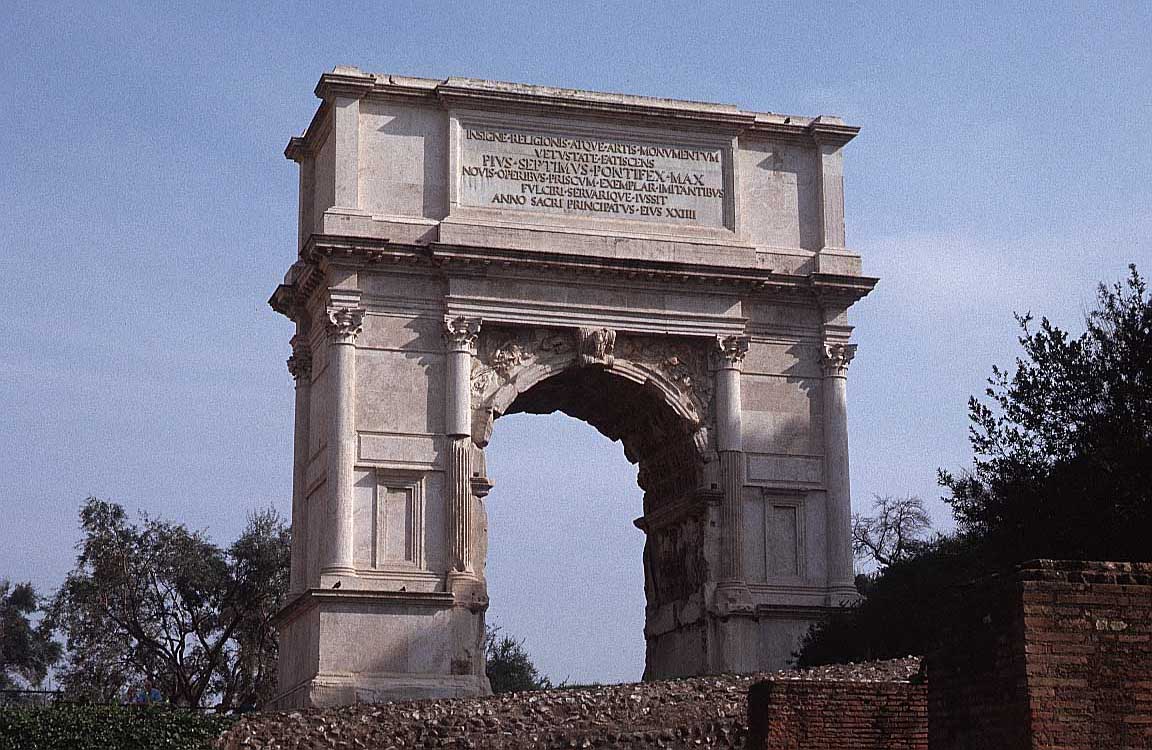 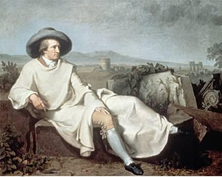 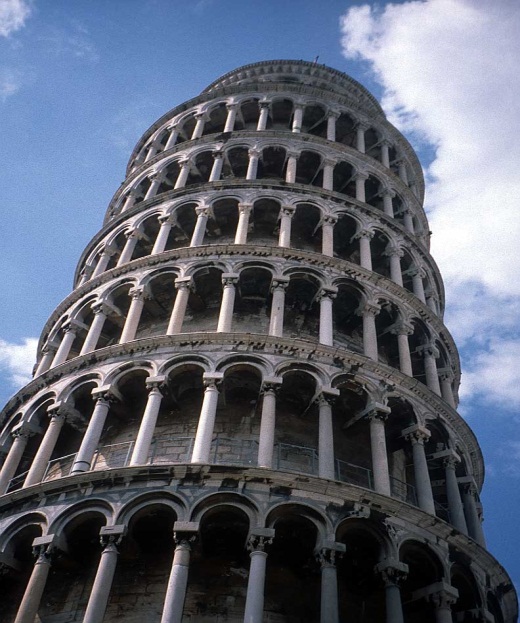 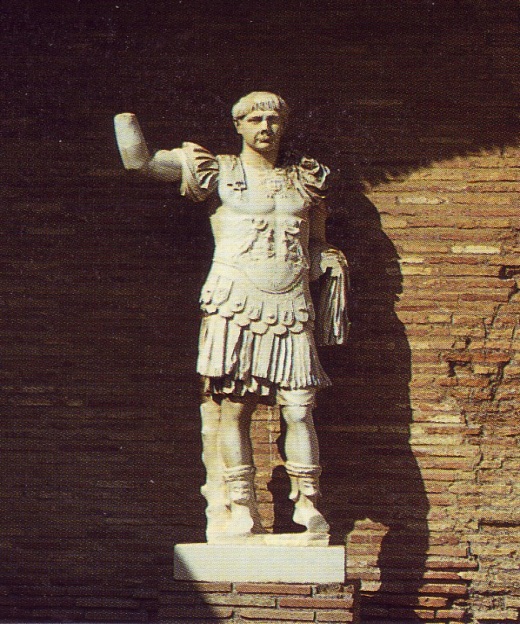 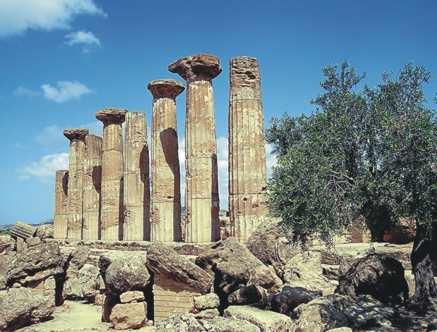 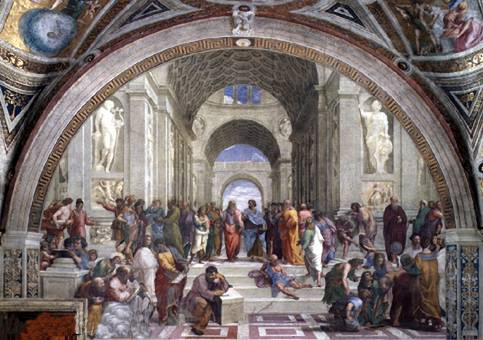 Schauplatz und Wiege der abendländischen Kultur. Von der griechischen Antike, dem Reich der Etrusker und Römer, von der Renaissance bis hin zum Zentrum der gegenwärtigen europäischen Integration.
Kunst
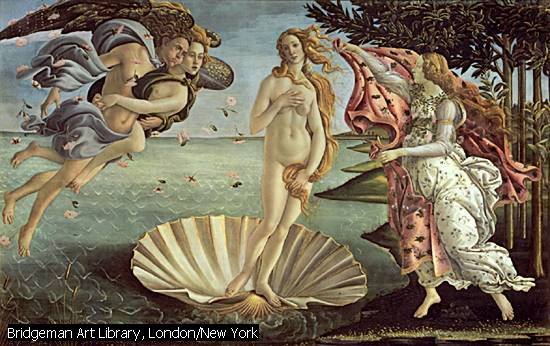 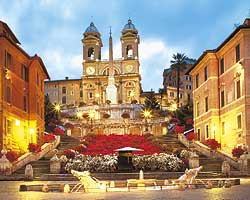 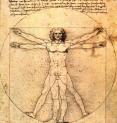 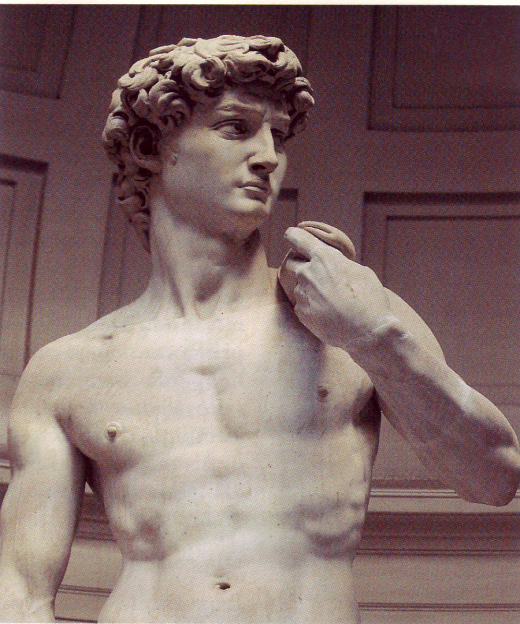 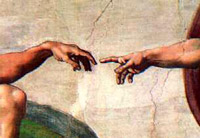 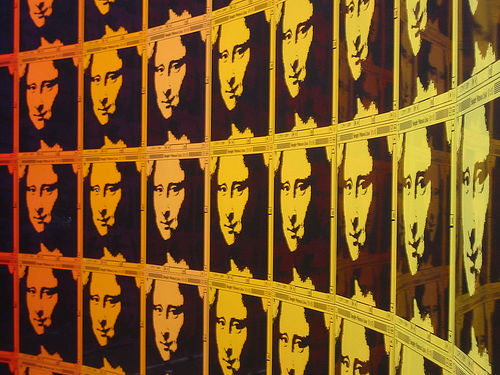 Unübertroffen in Vielfalt und Ausdrucksformen. Objekt des Staunens und der bleibenden Eindrücke. Quelle der ewigen Sehnsucht und Inspiration.
Design
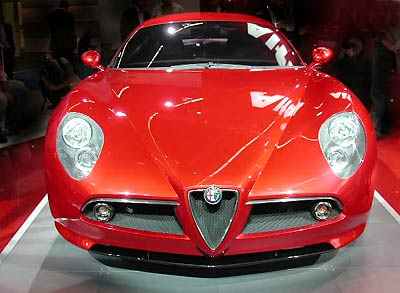 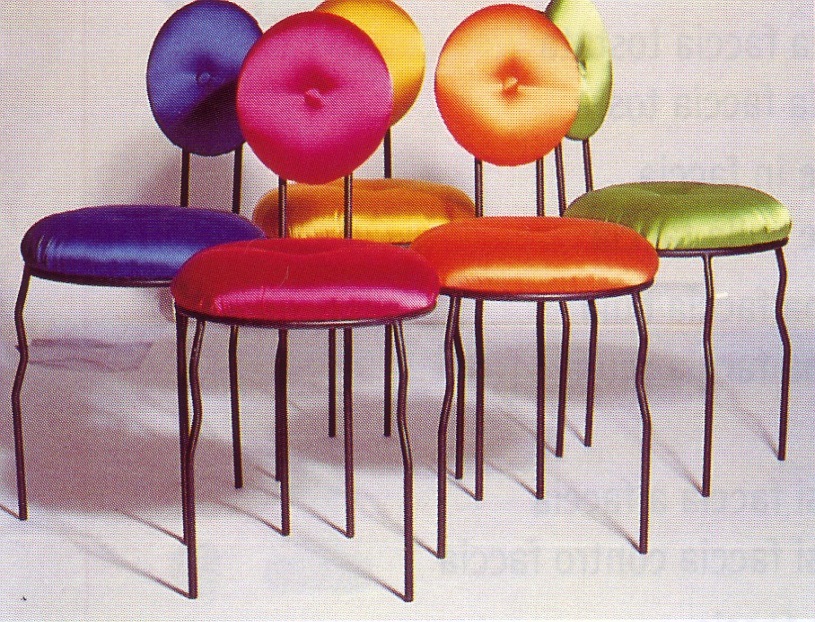 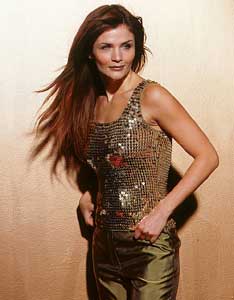 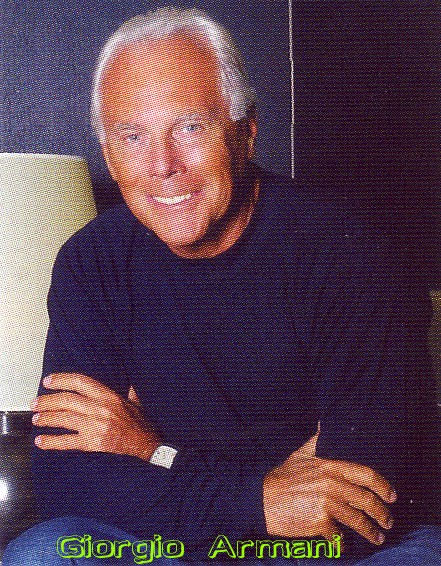 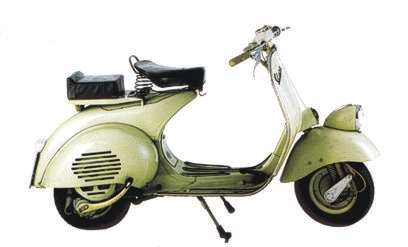 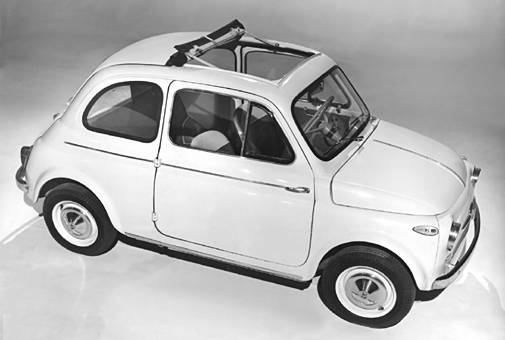 Bewundert und anerkannt. Weltweit ein Maßstab für funktionale und ästhetische Produktgestaltung in vielen Lebens- und Wirtschaftsbereichen.
Lebensart
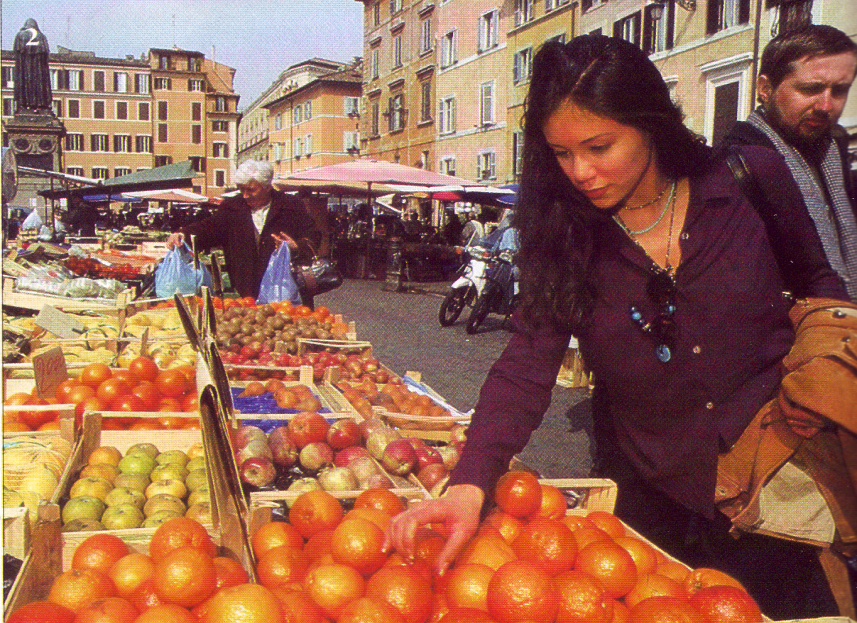 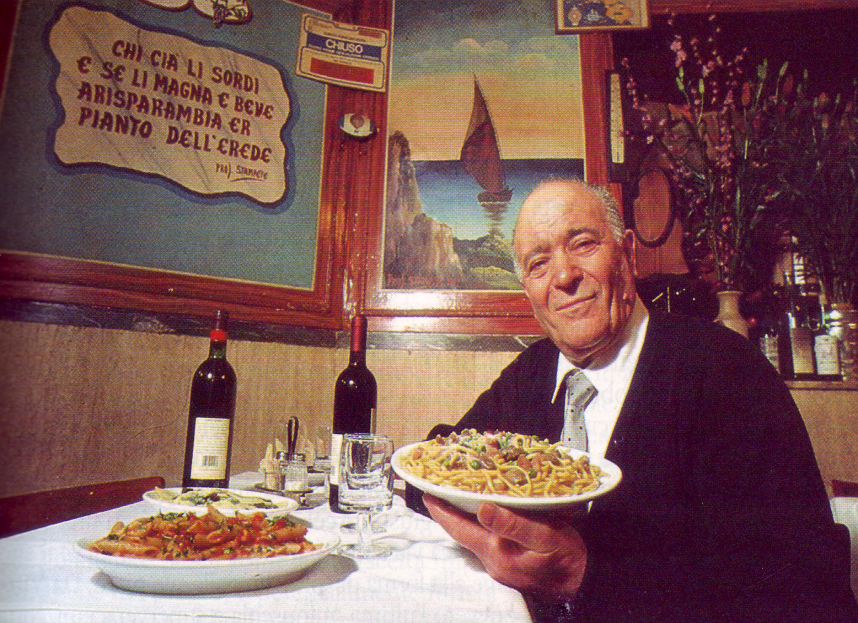 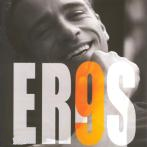 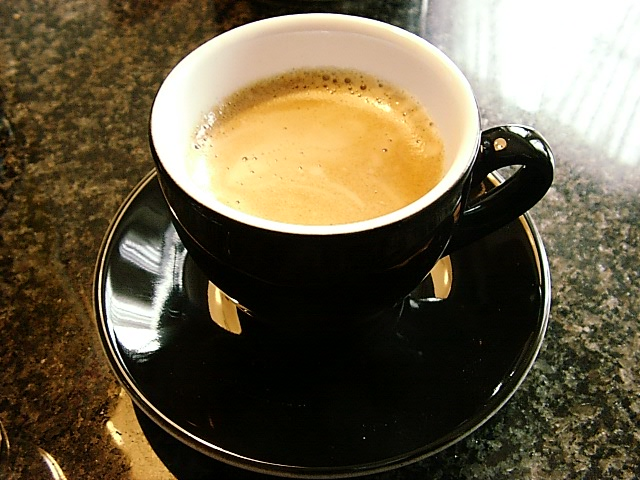 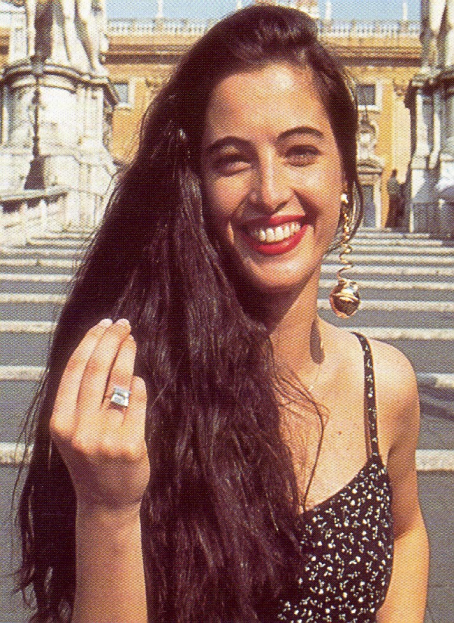 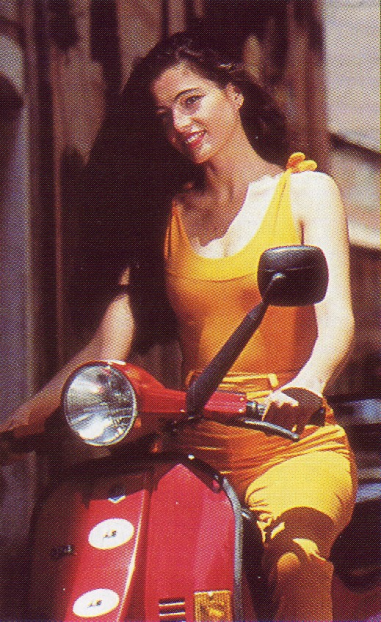 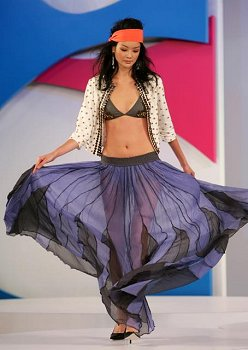 Verkörpert die Sinnesfreuden mediterraner Leichtigkeit. 
Temperament und Vitalität, Genuss und Leidenschaft, Eleganz 
und Stilgefühl, Lässigkeit und Muße.
III. Italienisch in und um Stuttgart
Italienisch in Baden-Württemberg
Italienische Bevölkerung in Baden-Württemberg
    ca. 170 000 
 Reichhaltiges Angebot des IIC (Istituto Italiano di
    Cultura)
    z.B. Lese- und Schreibwettbewerb für SchülerInnen
          („Racconto d’autore”‏ )
    z.B. Stipendien für Sprachkurse
 Italienische Medien
    (Fernsehen, Zeitungen, Zeitschriften)
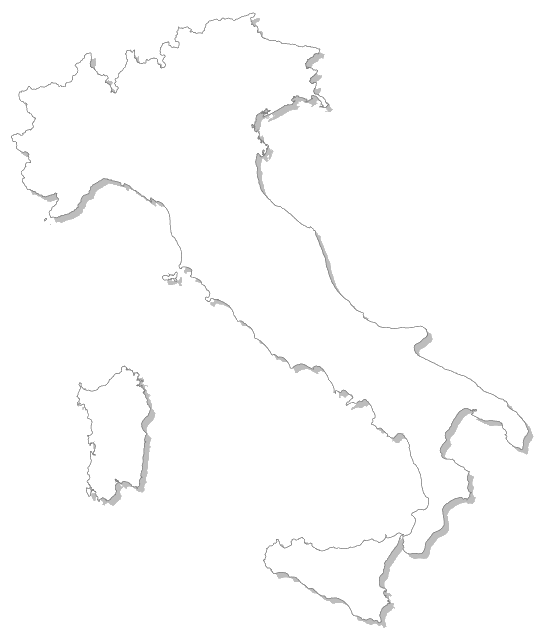 IV. Italienisch im Sprachenprofil des IKG
Italienisch im Sprachenprofil des IKG
Vermittlung eines differenzierten Italienbildes:
	  Auseinandersetzung mit den vielen unterschiedlichen
 		     Facetten Italiens
 gleiche Stundenzahl im sprachlichen und naturwissenschaft- 
    lichen Zug
 Klasse 8, 9, 10: jeweils 4 Wochenstunden Italienisch
    Kursstufe: Wahl zw. dem 3-stündigen Basisfach und dem
    5-stündigen Leistungsfach 
 Schriftl. Abitur im Leistungsfach Pflicht, im Basisfach wählbar
    als mündliches Prüfungsfach
Wer soll Italienisch wählen?
Bewusste Entscheidung FÜR die 3. Fremdsprache
 NICHT: Entscheidung nach Freundeskreis
 SONDERN:
 Erfolg in 1. und 2. Fremdsprache und in Deutsch
 Kommunikationsfreudigkeit
 Weltoffenheit, Lebhaftigkeit, Neugier und Interesse 
    an der fremden Kultur 
 Interesse am Schüleraustausch
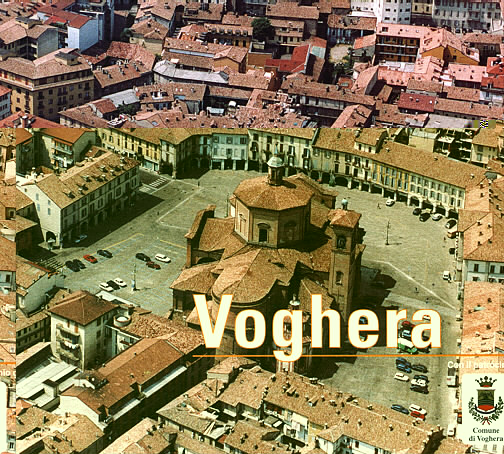 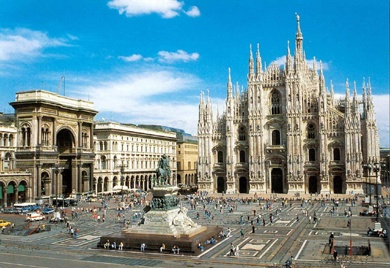 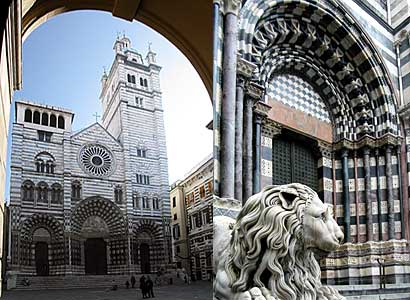 Eindrücke vom Schüleraustausch
Aus Datenschutzgründen wurde hier ein Gruppenfoto eines früheren Schüleraustausches entnommen.
Eindrücke vom Schüleraustausch
Unsere Partnerschule in Voghera
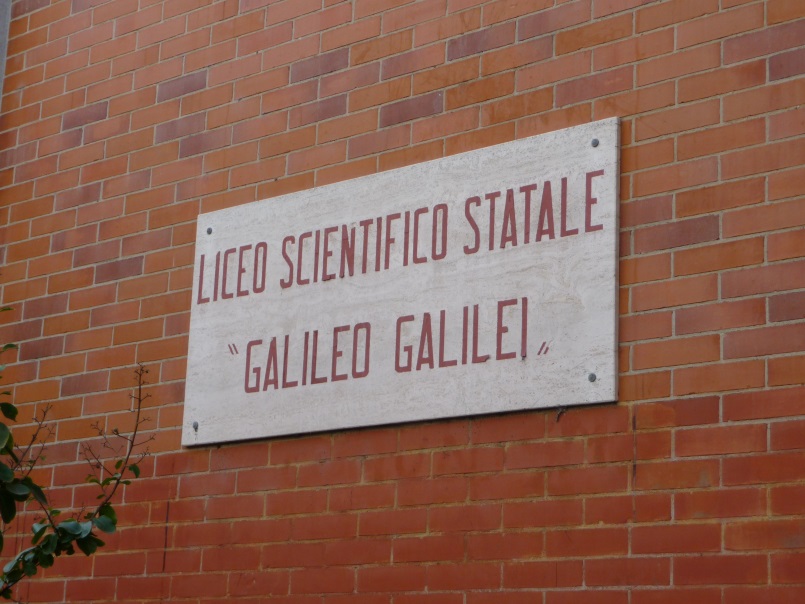 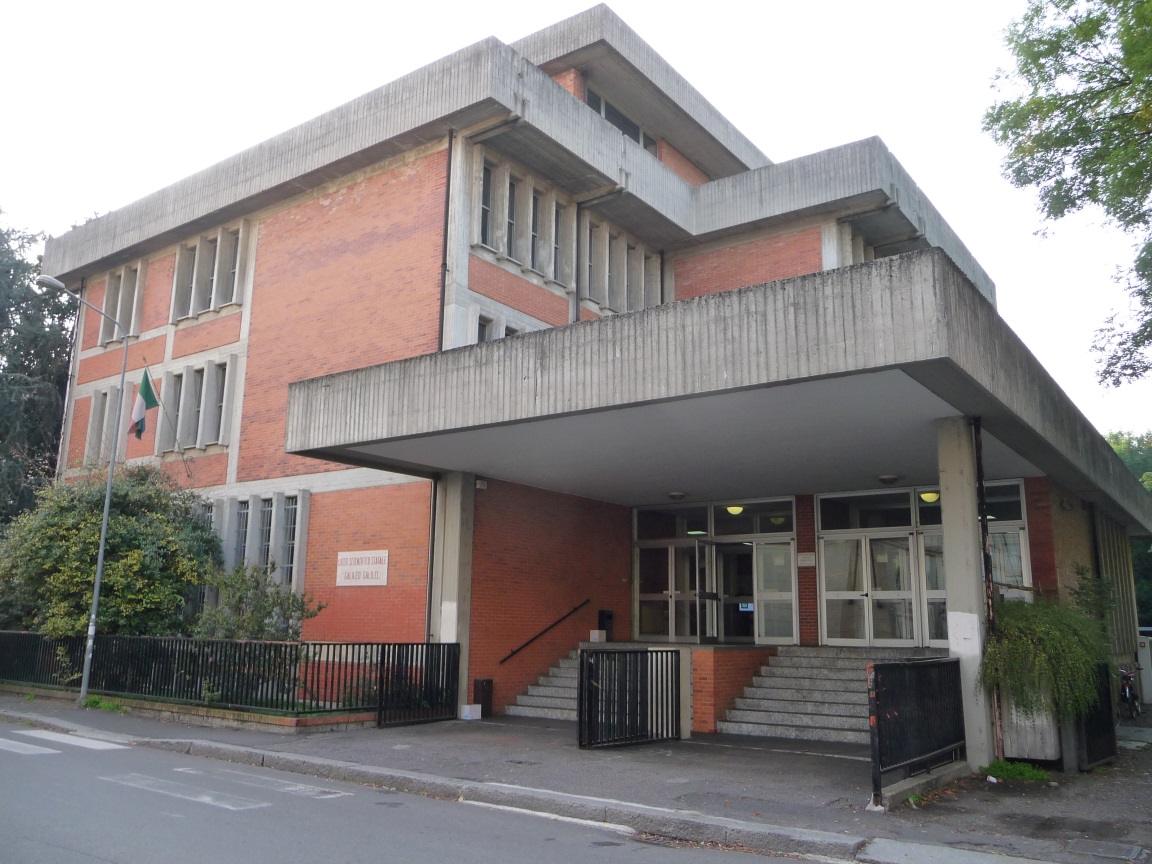 Eindrücke vom Schüleraustausch
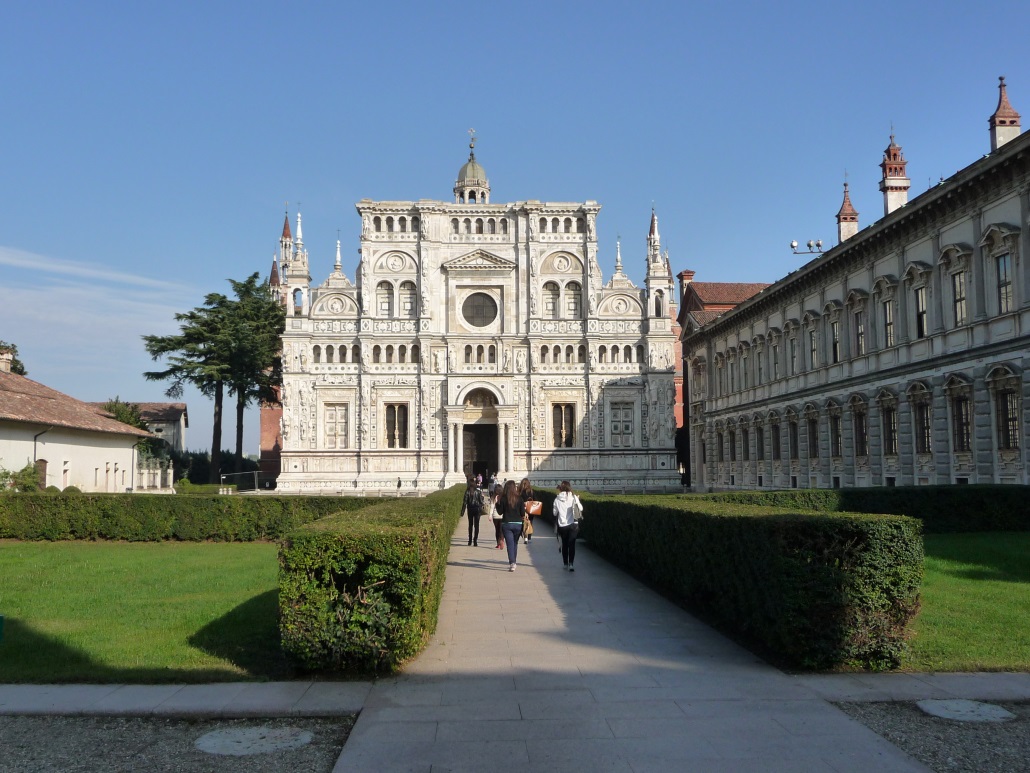 Lago di Garda
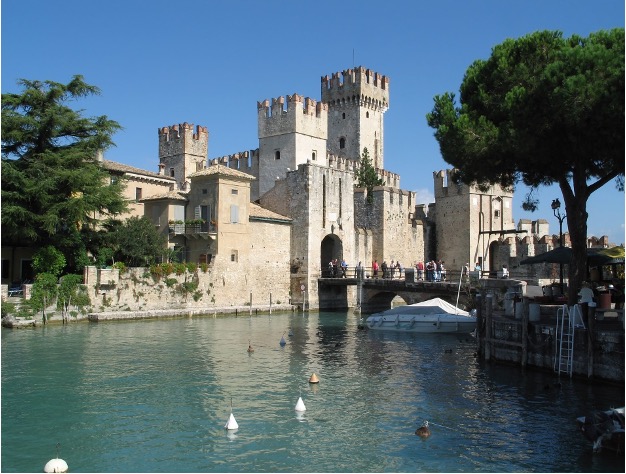 Certosa di Pavia
Aktivitäten außerhalb des Unterrichts
Schüleraustausch
  Feriensprachkurs
  Individualaustauch mit dem Ticino (Italienische Schweiz)
  CILS (Sprachzertifikat)  
  Festa italiana
  …
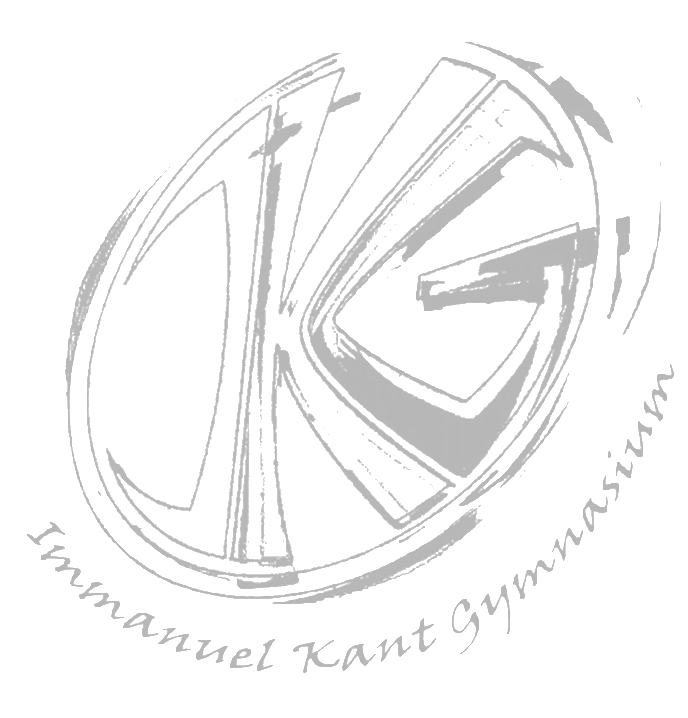 Vielen Dank 
für 
Ihre Aufmerksamkeit!

Wenn Sie Fragen haben, dürfen Sie diese gerne jetzt stellen!